Les planets
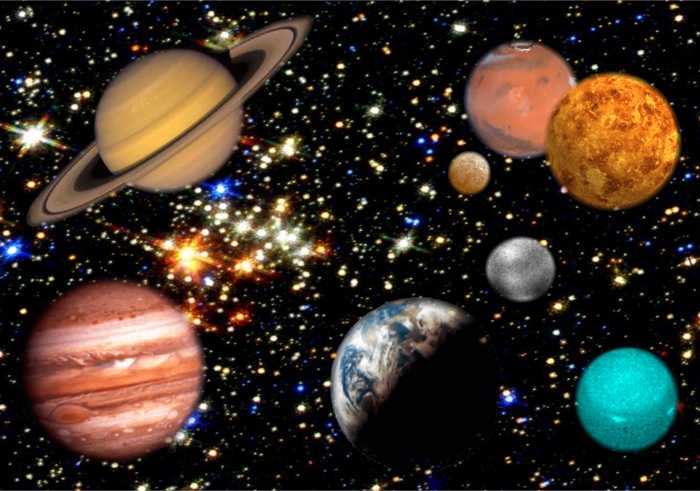 Le soleil
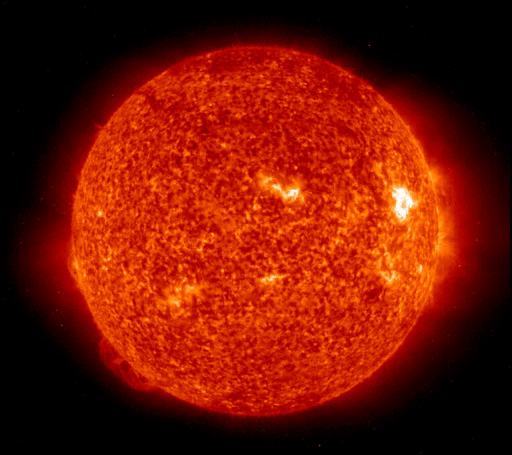 Le soleil est tres enorme et chaud et pas du tout.
mercure
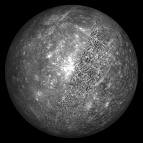 Mercure est assez grand et chaud. C’est beau !
La Terre
La Terre est beau et un pue de tallie moyenne. C’est assez chaud.
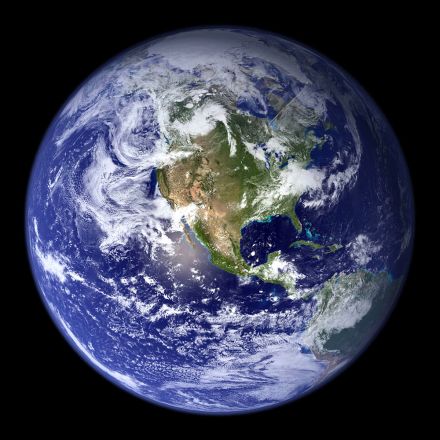 mars
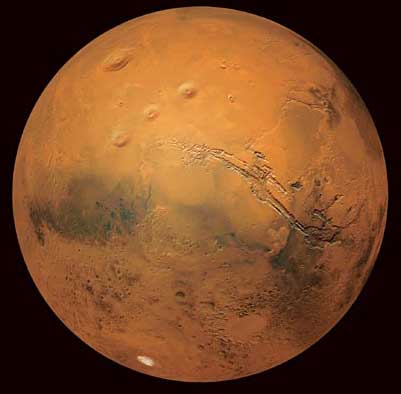 I Mars est assez petite et très chaud pense qu'il est beau!
Venus
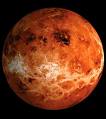 !
Vénus est assez petit mais a d'excellentes fonctionnalités et je pense qu'il est très beau!
Uranus
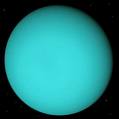 Uranus est tres grand and beau. cest  assez froid.
pluton
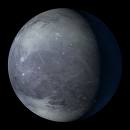 Pluton est tres miniscule et est assez froid .